Brown v. Board of Education--1954
Oliver Brown’s daughter, Linda, was forced to attend a school that was over a mile away from her house when there was another school that only a few blocks away.  This was due to segregation laws in their hometown of Topeka, Kansas.  In the case of Brown v. Board of Education of Topeka Kansas, the Supreme Court ruled that “separate but equal” was unconstitutional.  As a result, the practice of segregation in public facilities was illegal.  This decision put a legal end to the Jim Crow era.
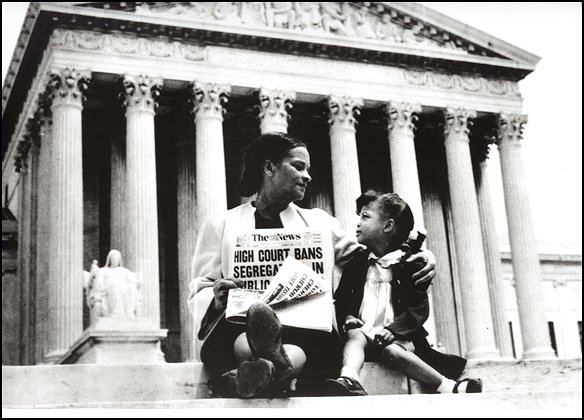 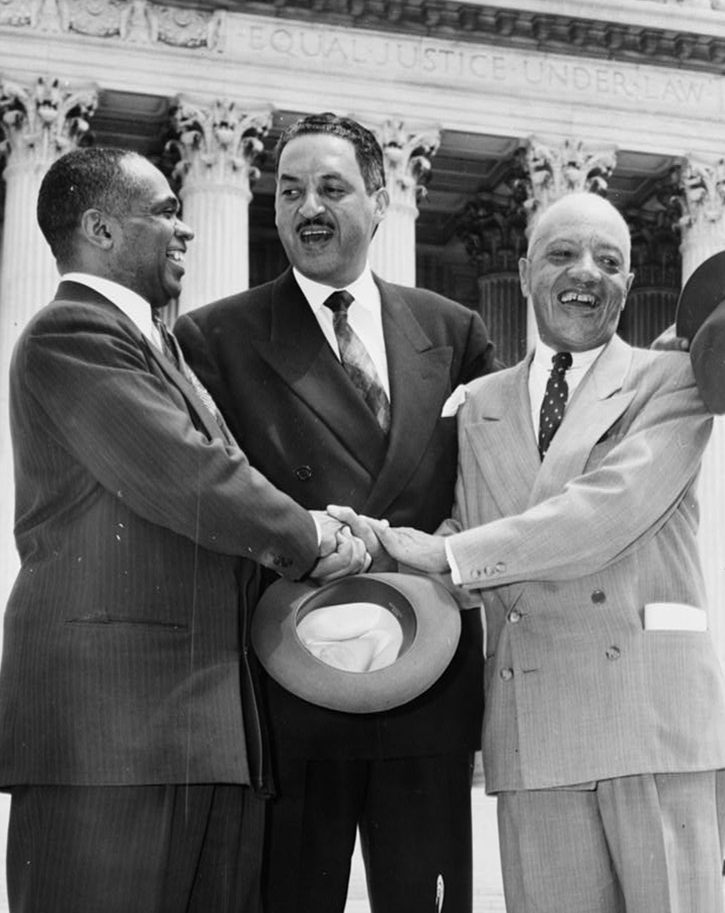 Attorneys for Brown: George E.C. Hayes, Thurgood Marshall, James M. Nabrit (left to right)